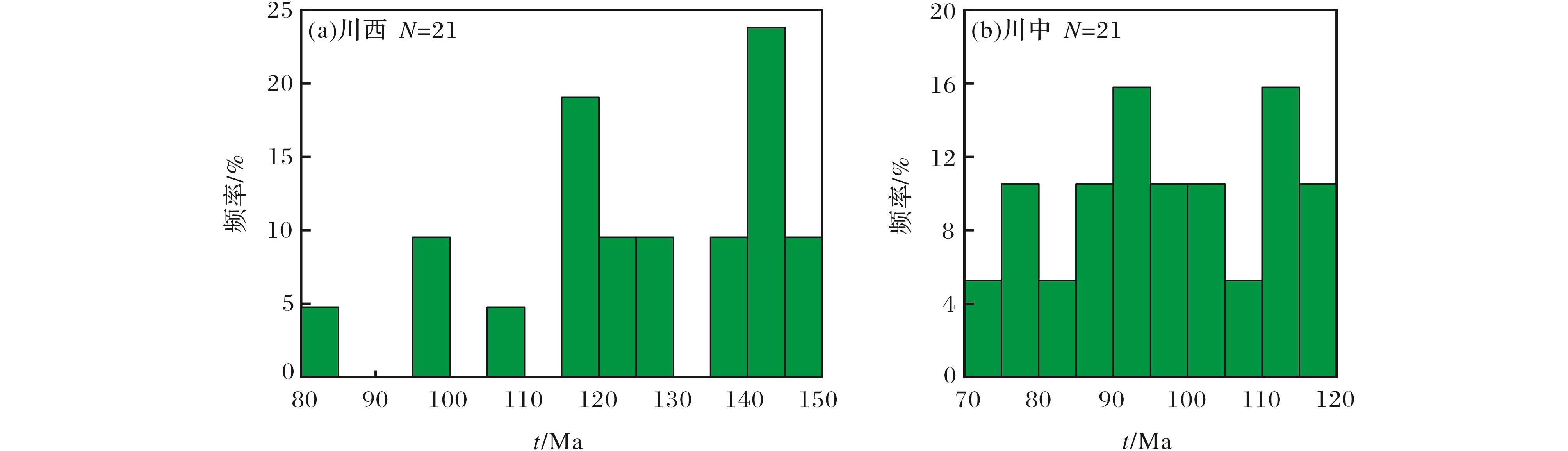 图6    四川盆地上三叠统储层自生伊利石K—Ar年龄分布(川中地区数据引自文献[21，29])
Fig.6    The distribution of K-Ar age of authigenic illite of Upper Triassic reservoir of Sichuan Basin
Wang Peng,Liu Sibing,Shen Zhongmin,et al.Hydrocarbon accumulation history and its difference of gas reservoirs in Upper Triassic Formation of Sichuan Basin[J].Natural Gas Geoscience,2016,27(1):50-59.[王鹏，刘四兵，沈忠民，等.四川盆地上三叠统气藏成藏年代及差异[J].天然气地球科学，2016,27(1):50-59.]